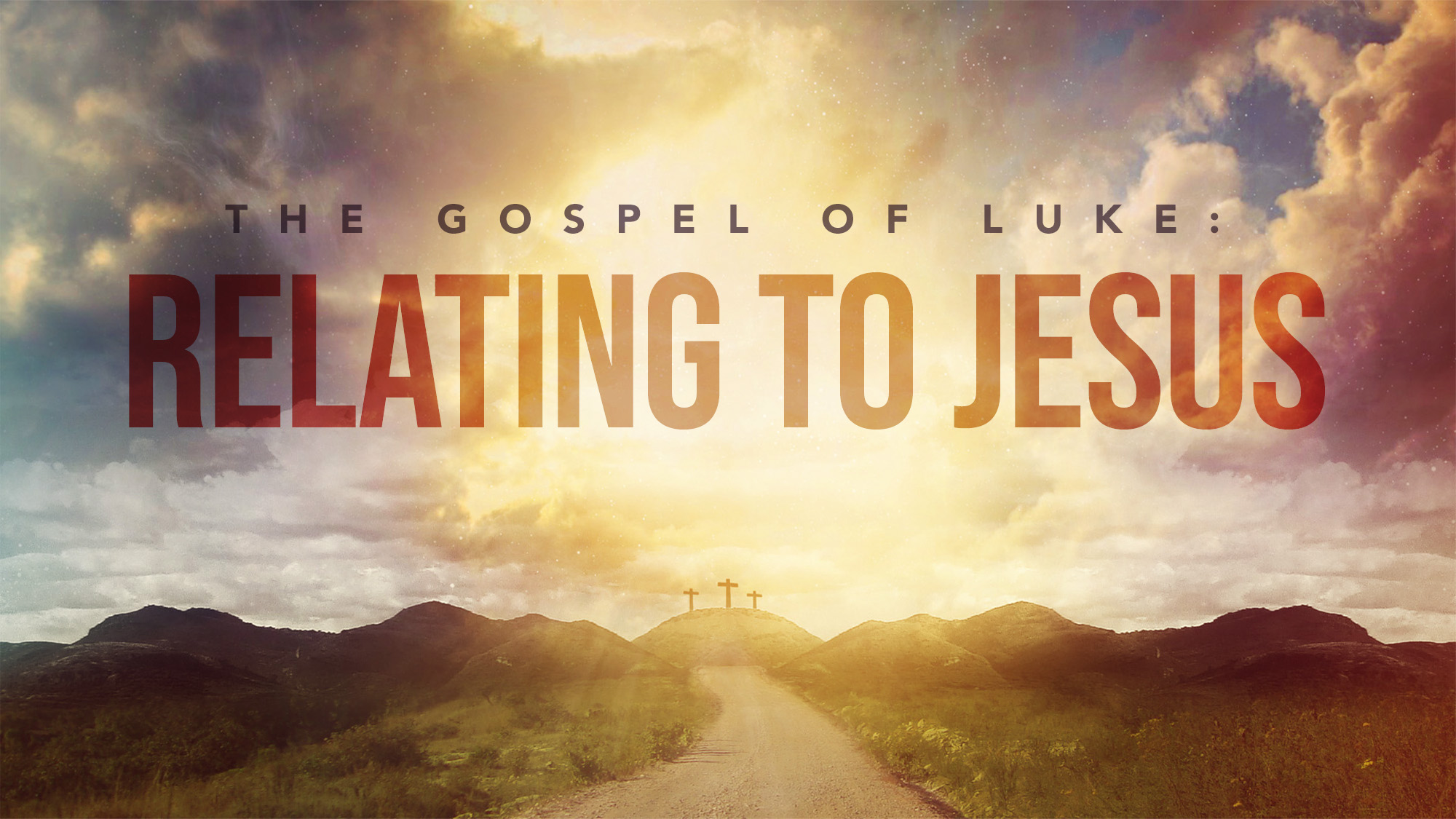 Class 3, Jesus’s Family
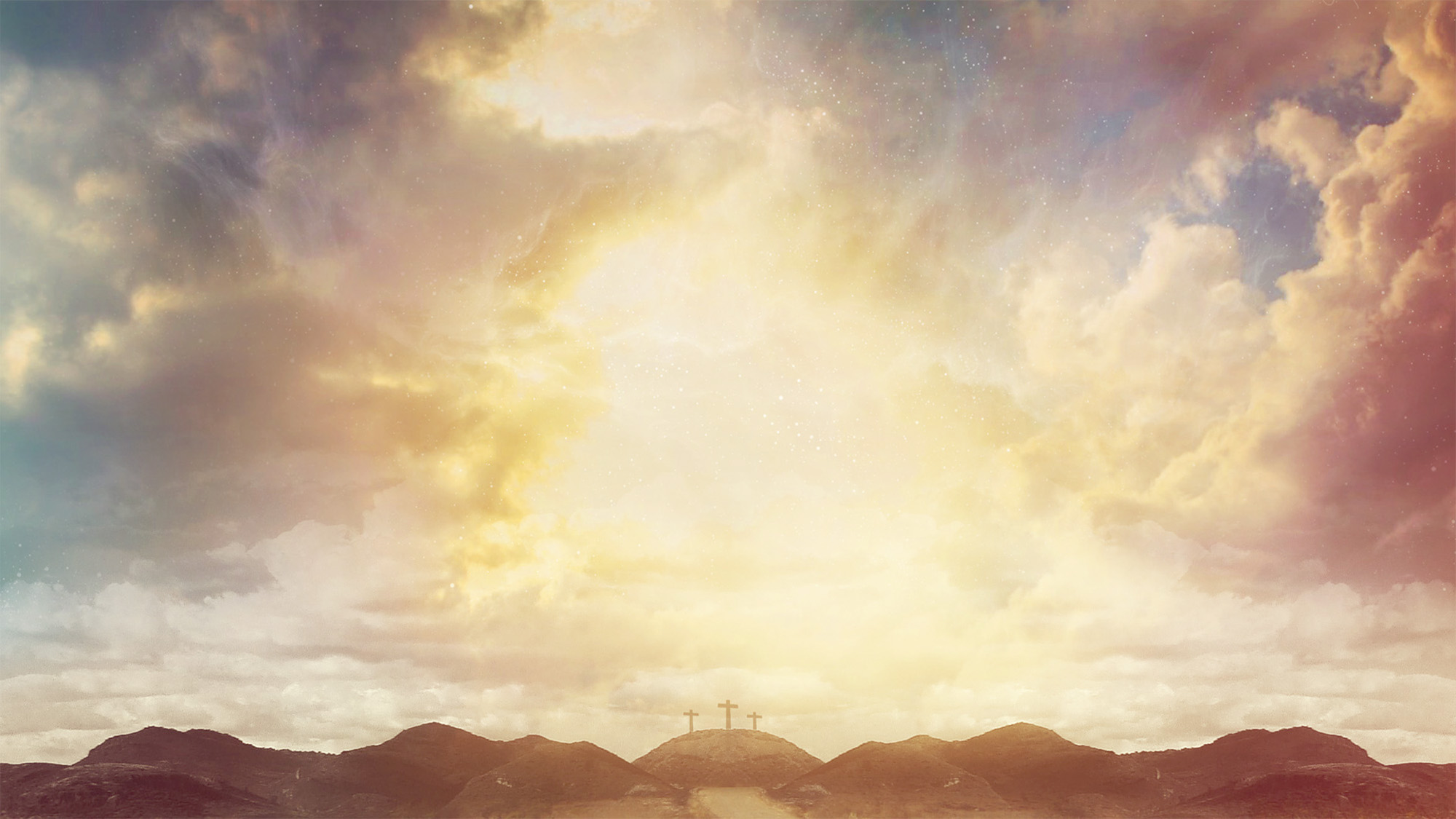 Overview
Jesus’s family, Luke 1:1-56
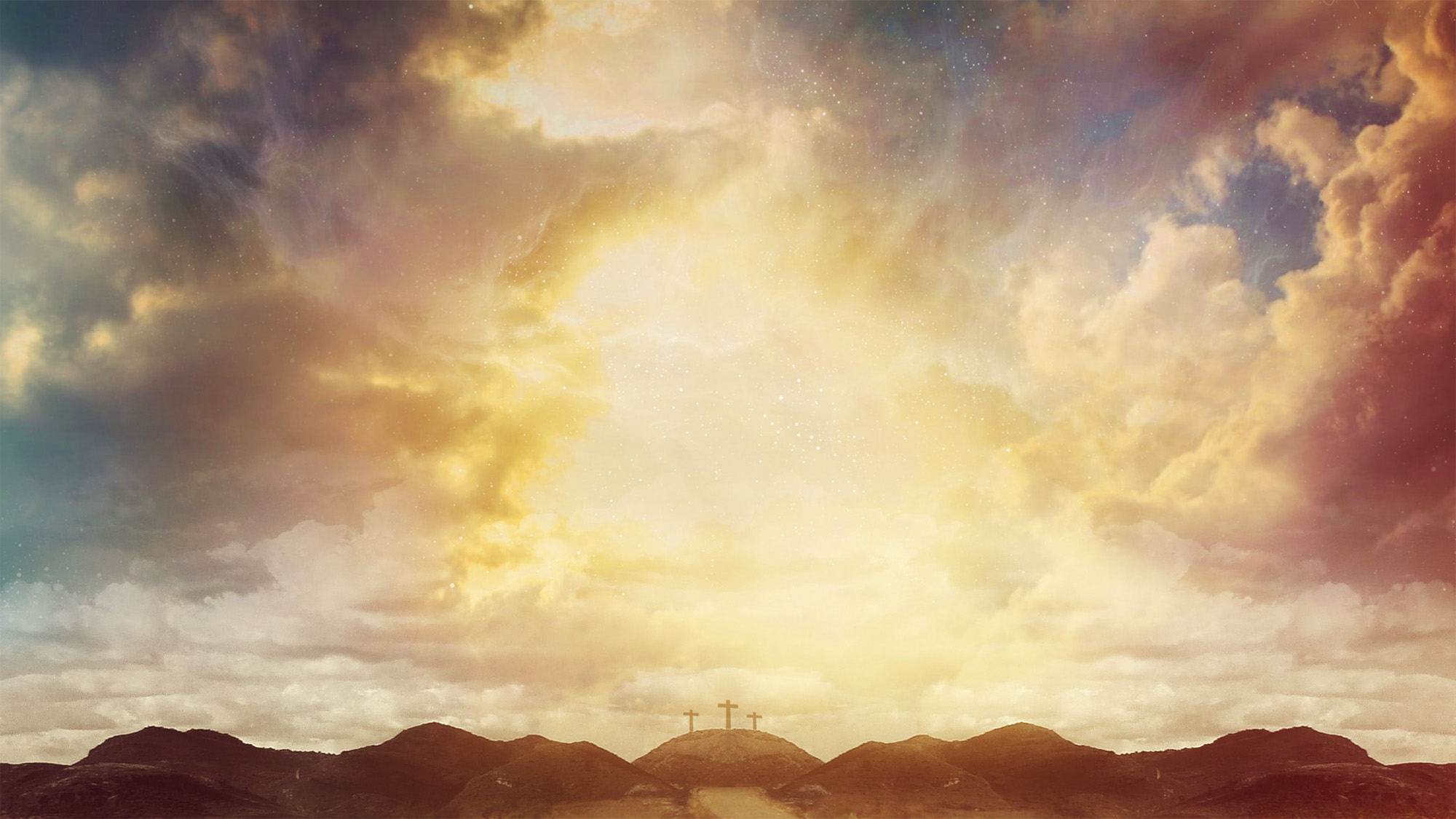 Luke 1:1-25
Elizabeth and Zechariah and the “son of promise.”
Elements of Old Testament stories
Sarah, Rebekah and Rachel, barren
Abraham and Sarah/Zechariah and Elizabeth doubted
John=“Jehovah is a gracious giver”
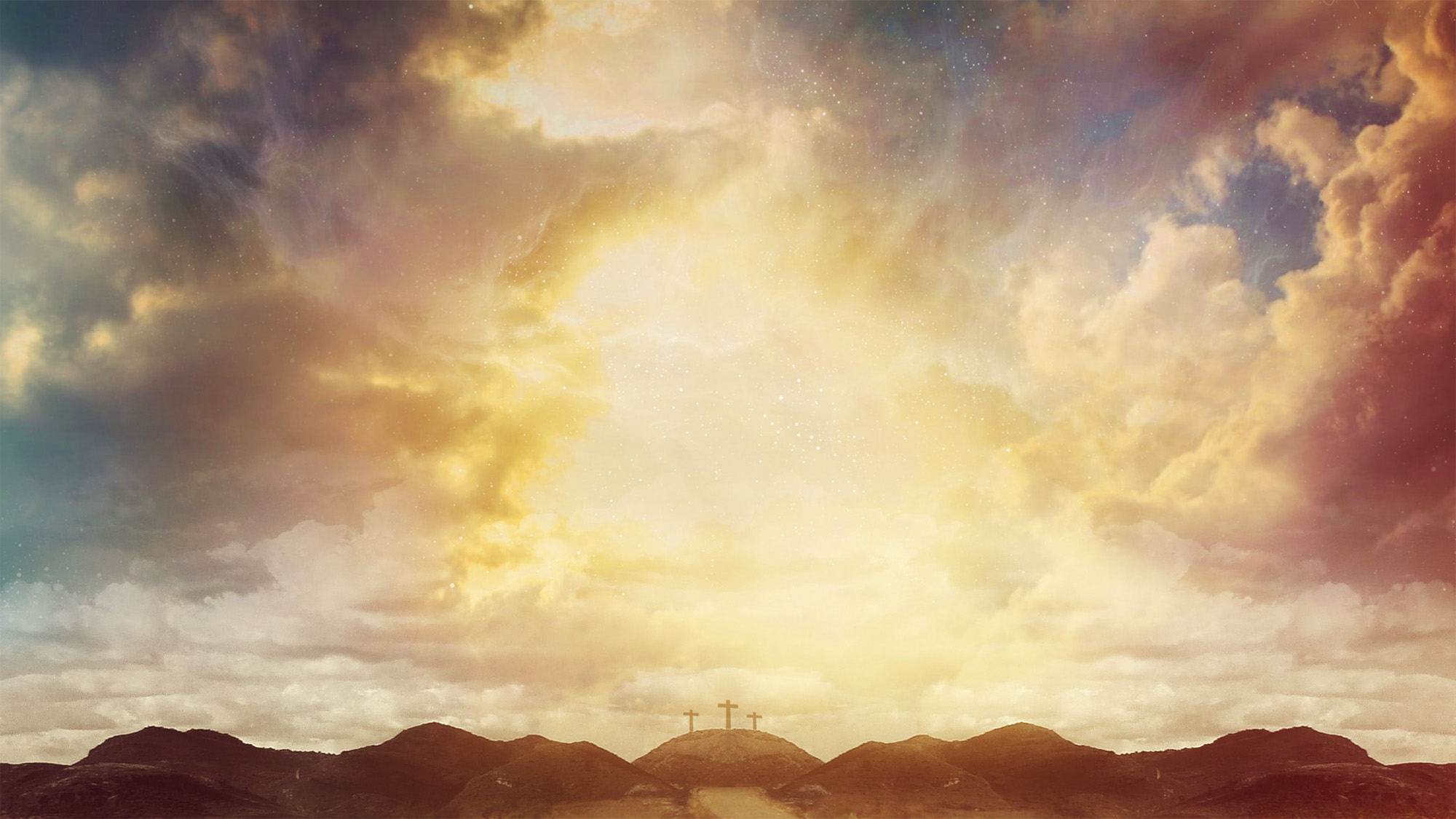 Luke 1:26-56
Gabriel comes to Mary
Finding “favor with God”
Noah, Abraham, Moses, David
Joseph, Daniel, Hannah
All had trial, hardship and misunderstanding. 
All did something impossible without God
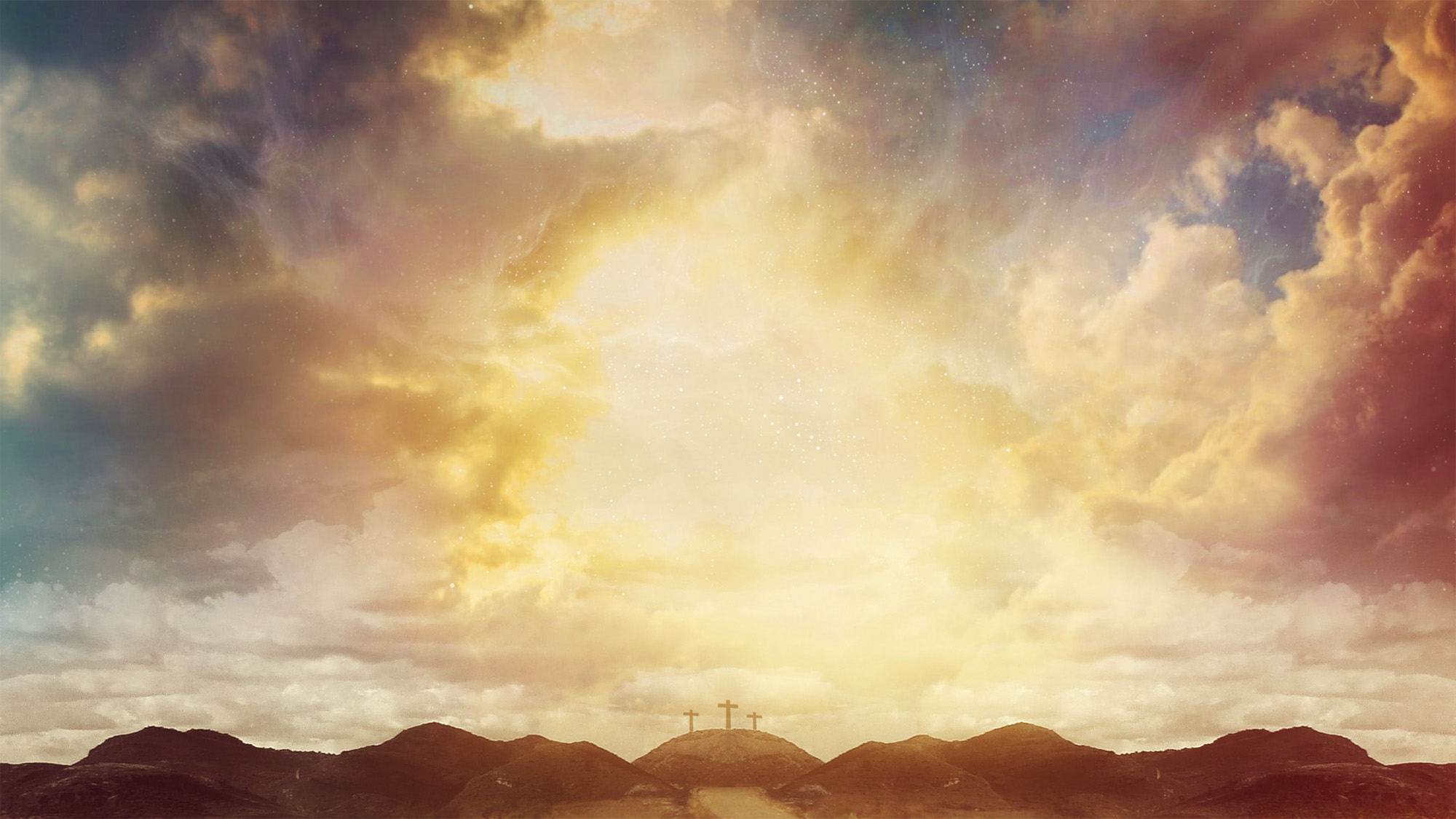 Hannah and Mary
Hannah’s prayer (I Samuel 2:1-10) and Mary’s Magnificat (Luke 1:46-55)
Joy and gratitude
God is generous
God favor to the humble
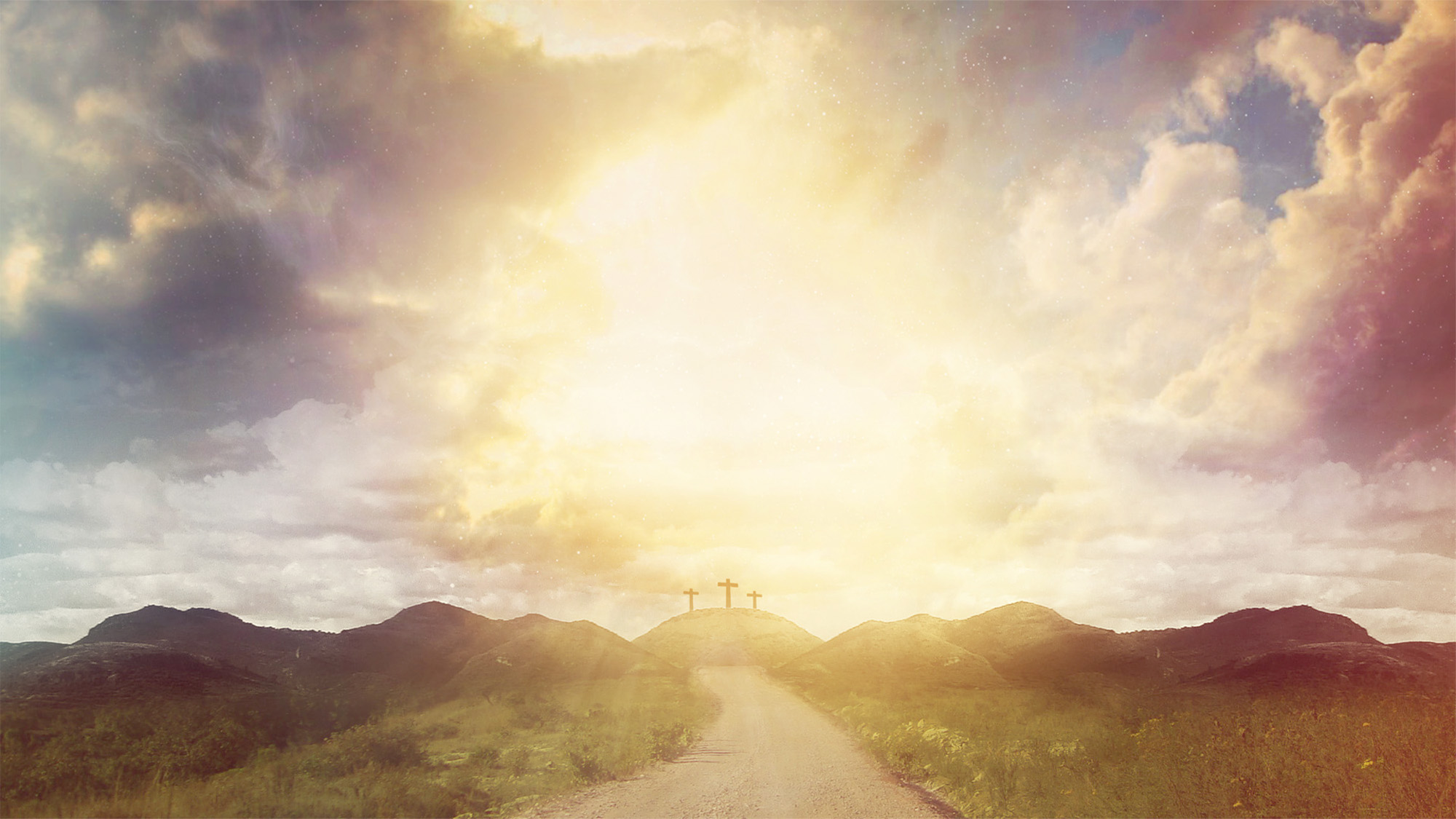 Gabriel in Daniel
“Gabriel, make this man understand the vision.” Daniel 8:16
Explained the vision of Daniel
Gave God’s word to Daniel 
“…for you are greatly loved.” Daniel 9:23
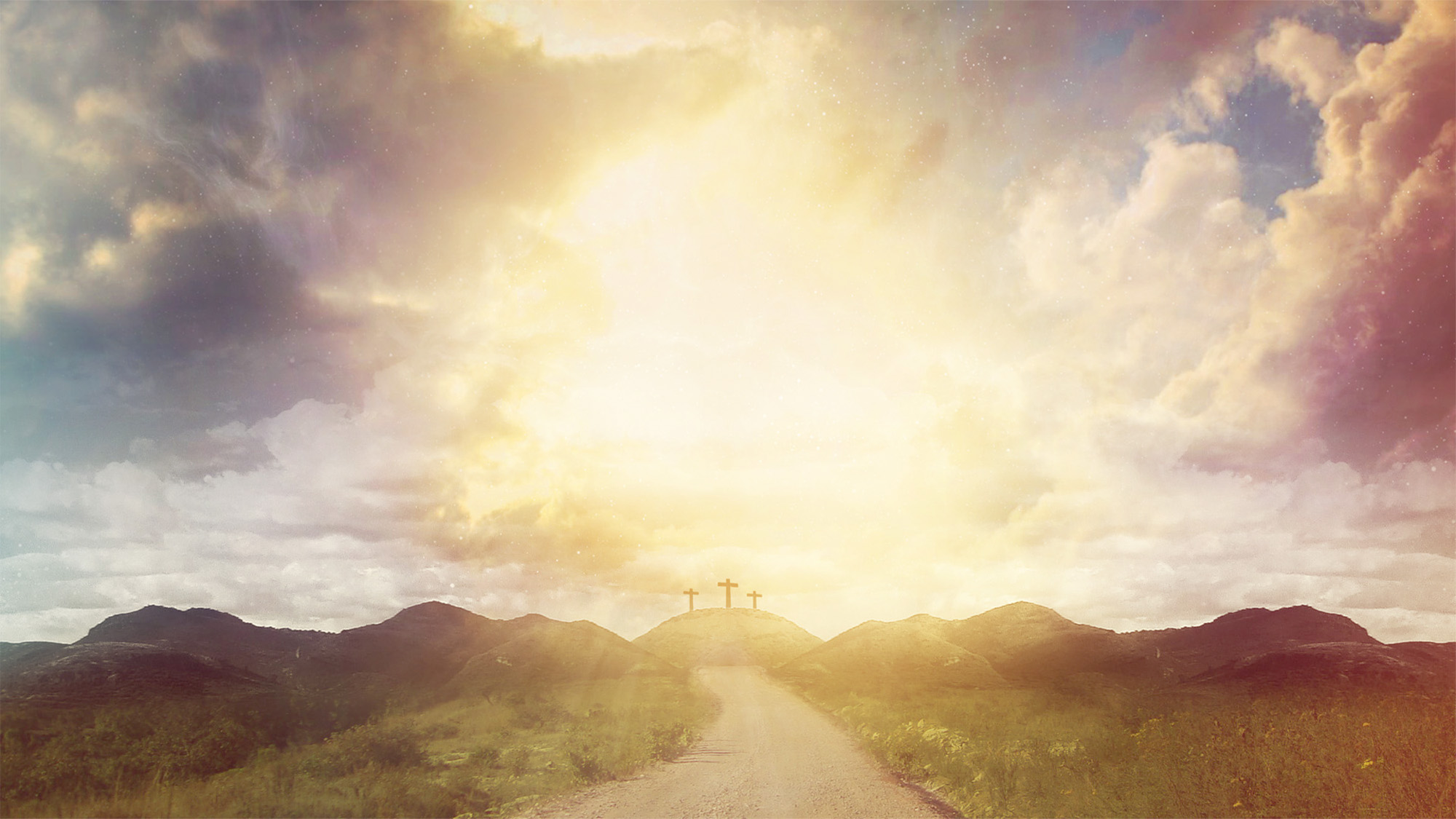 Gabriel in Luke
Bringing “good news” to Zechariah and Elizabeth (Luke 1:19)
Good news for Mary…through a trial (Luke 1:26-37)
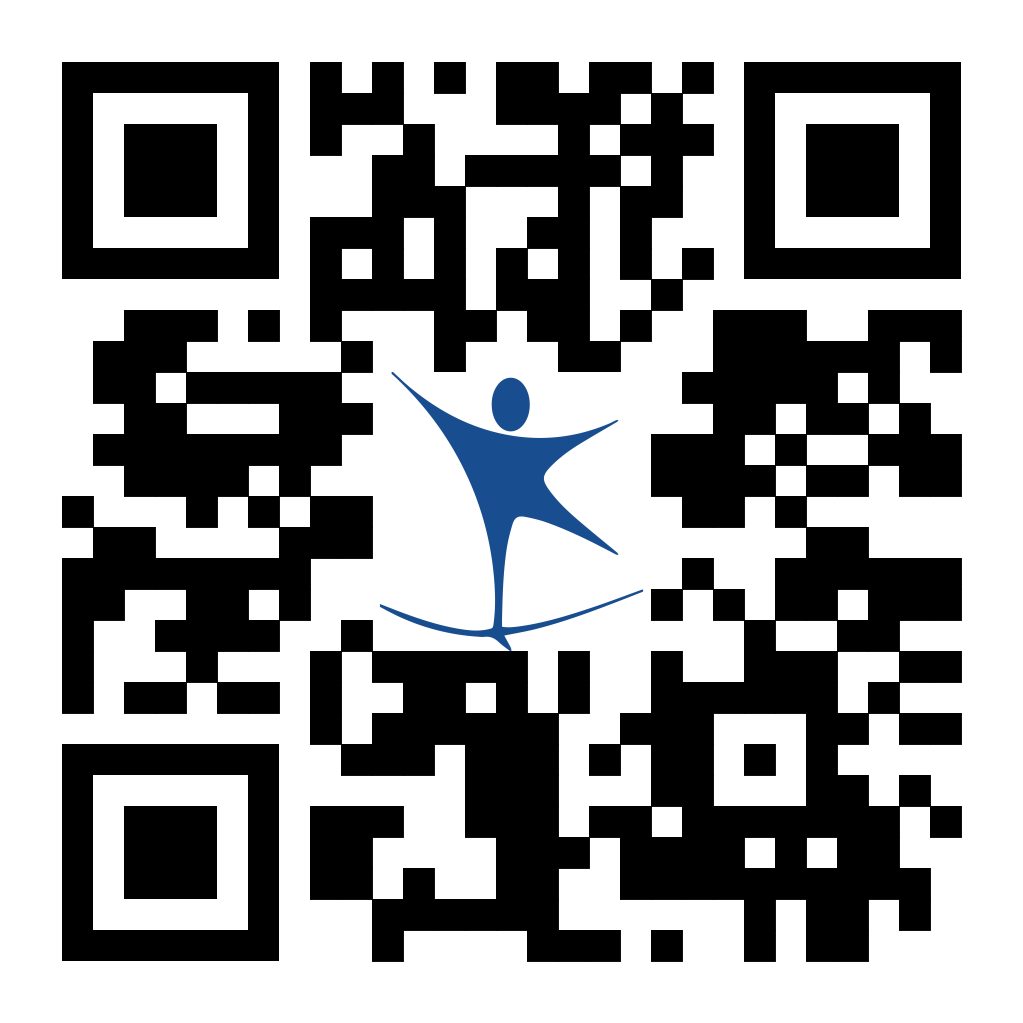 Next time…
Listen to Luke
Jesus and John the Baptist
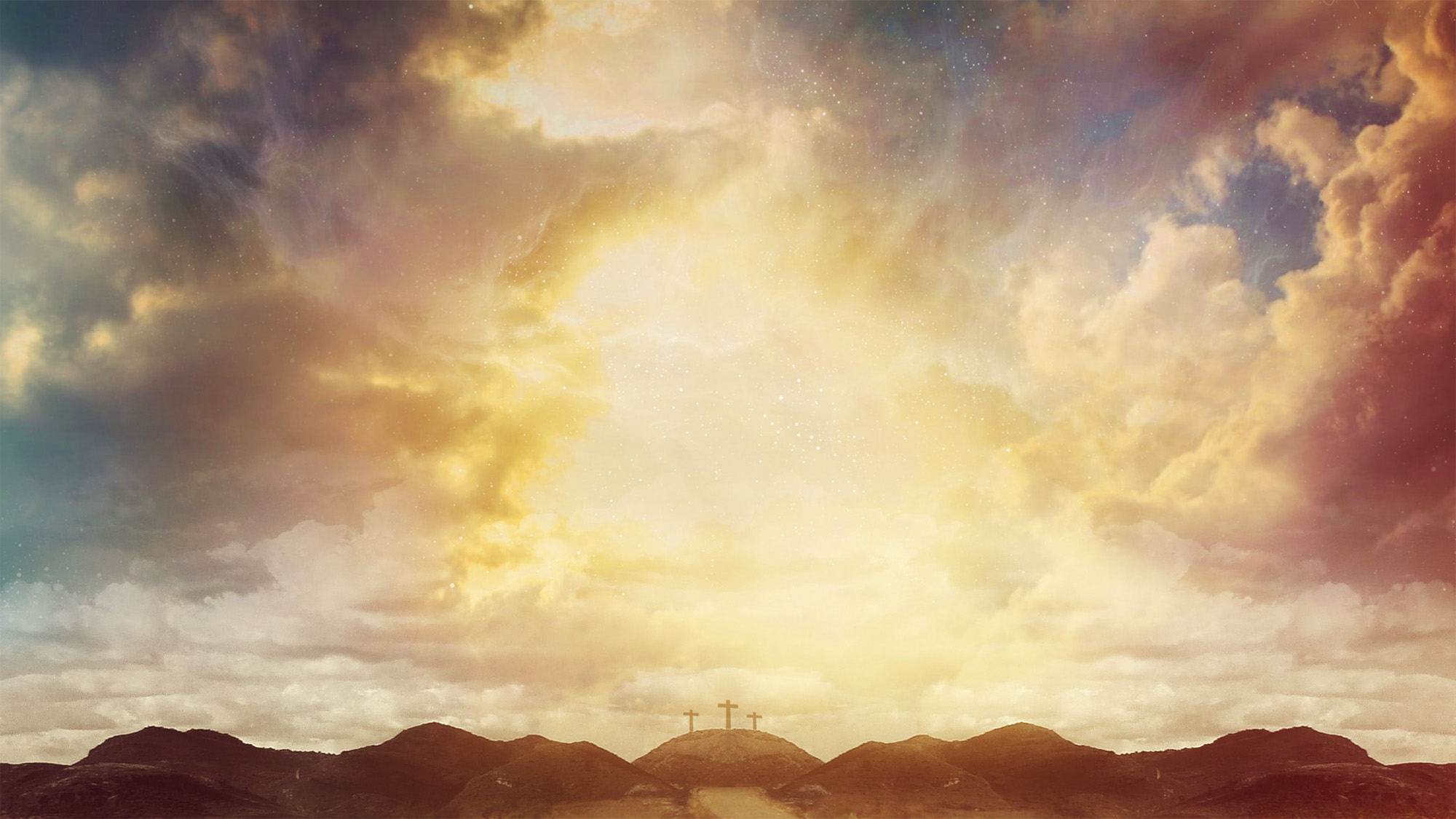